Дан ружичастих мајица
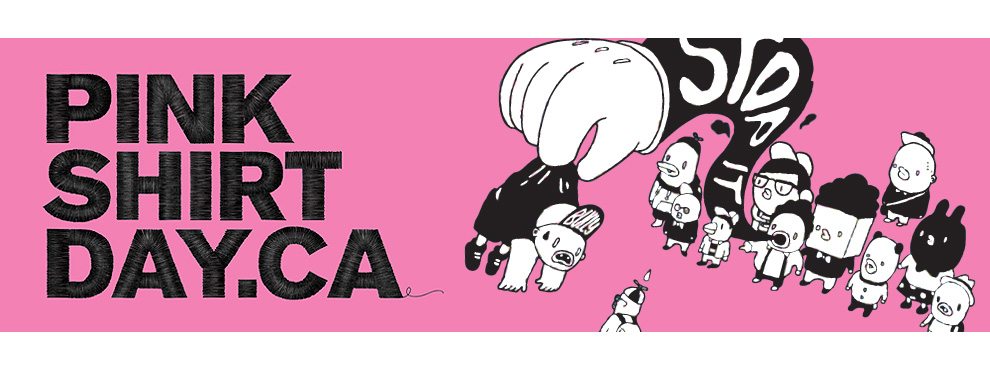 Дан ружичастих мајица, 
       познатији као Pink Shirt Day,
    програм је превенције вршњачког  
           насиља, а обележава се 
          задње среде у  фебруару.
Прича је започела када је на тај дан један ученик из Канаде дошао у школу носећи ружичасту мајицу у знак подршке својој мајци која је оболела од рака и због тога је био жртва вршњачкога насиља.
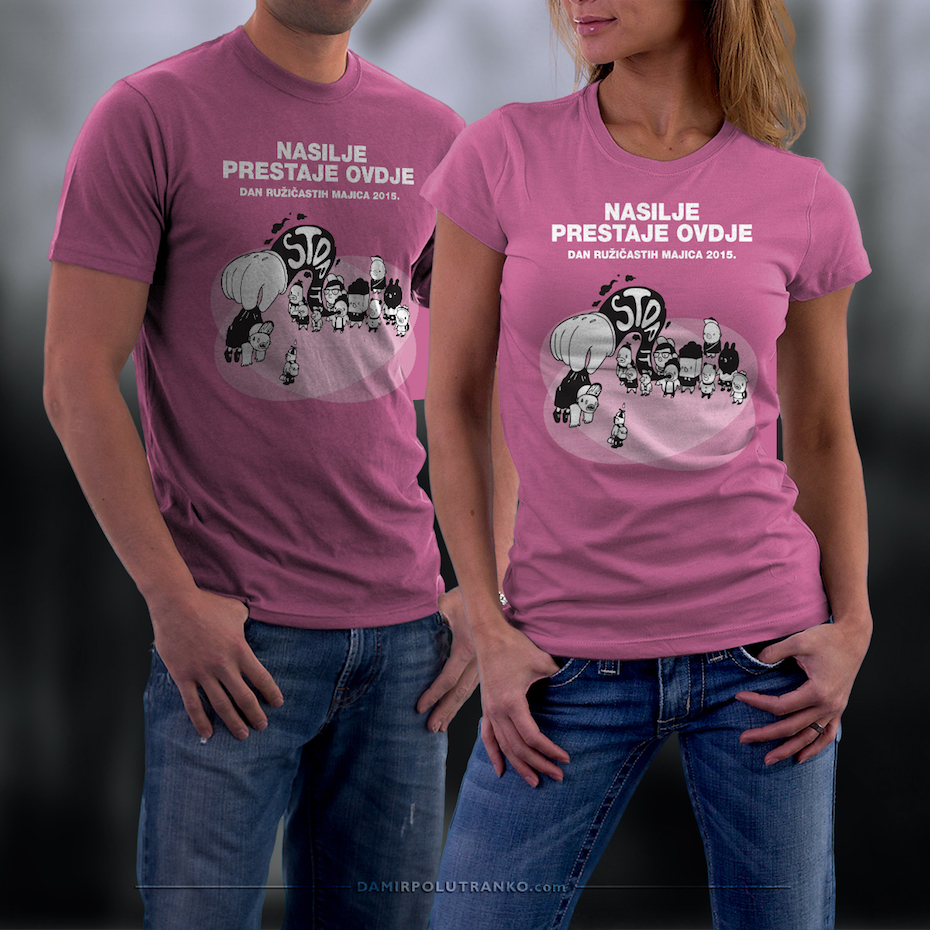 Bullying – насиљеФизичко насиље - примена физичке силе најчешће је међу децом и подразумева гурање, ударање, штипање, чупање и наношење повреда.
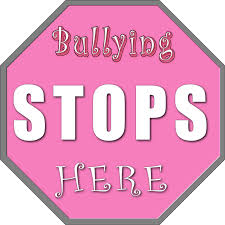 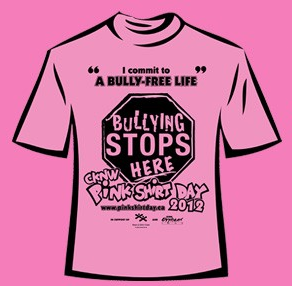 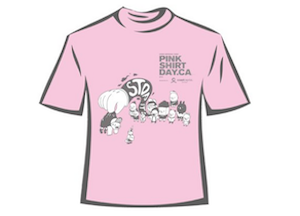 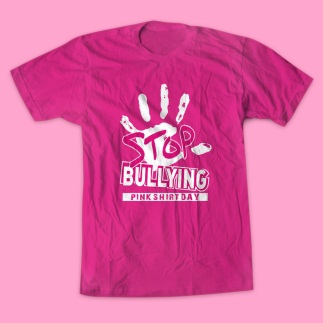 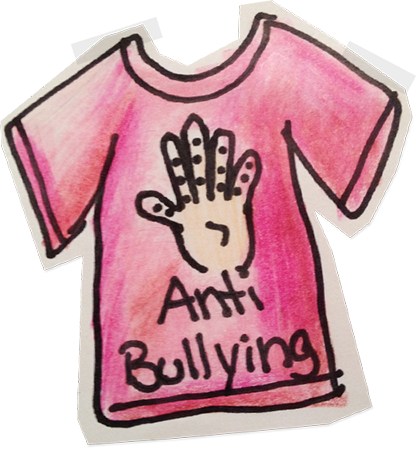 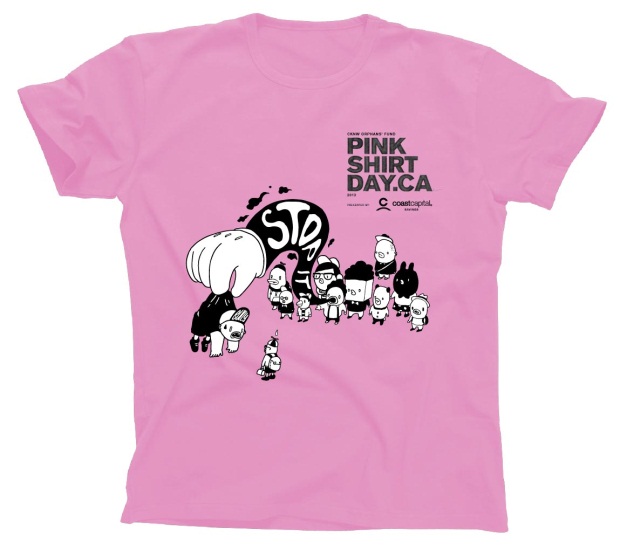 Насиље међу вршњацима
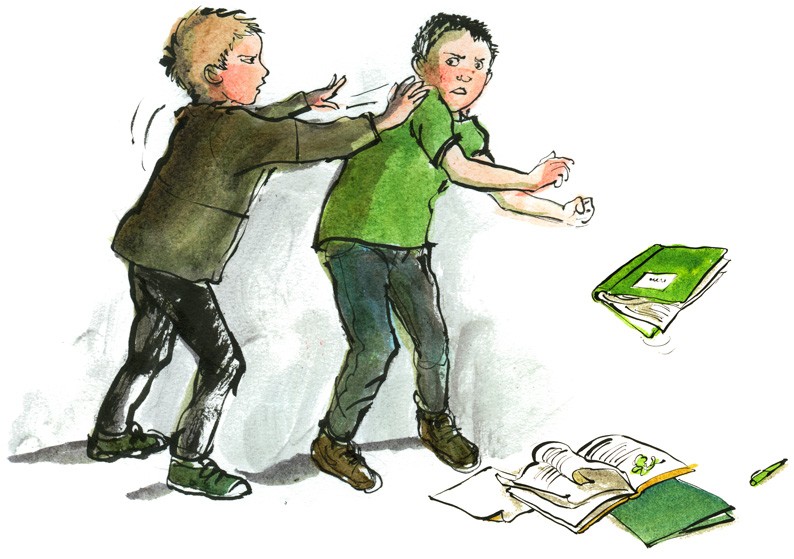 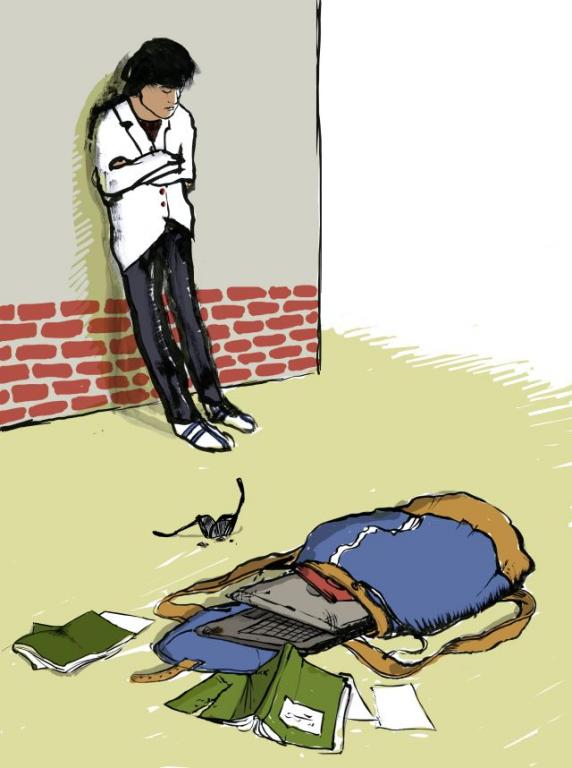 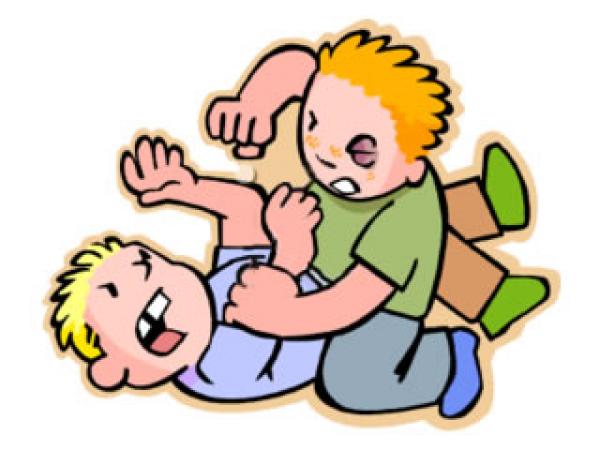 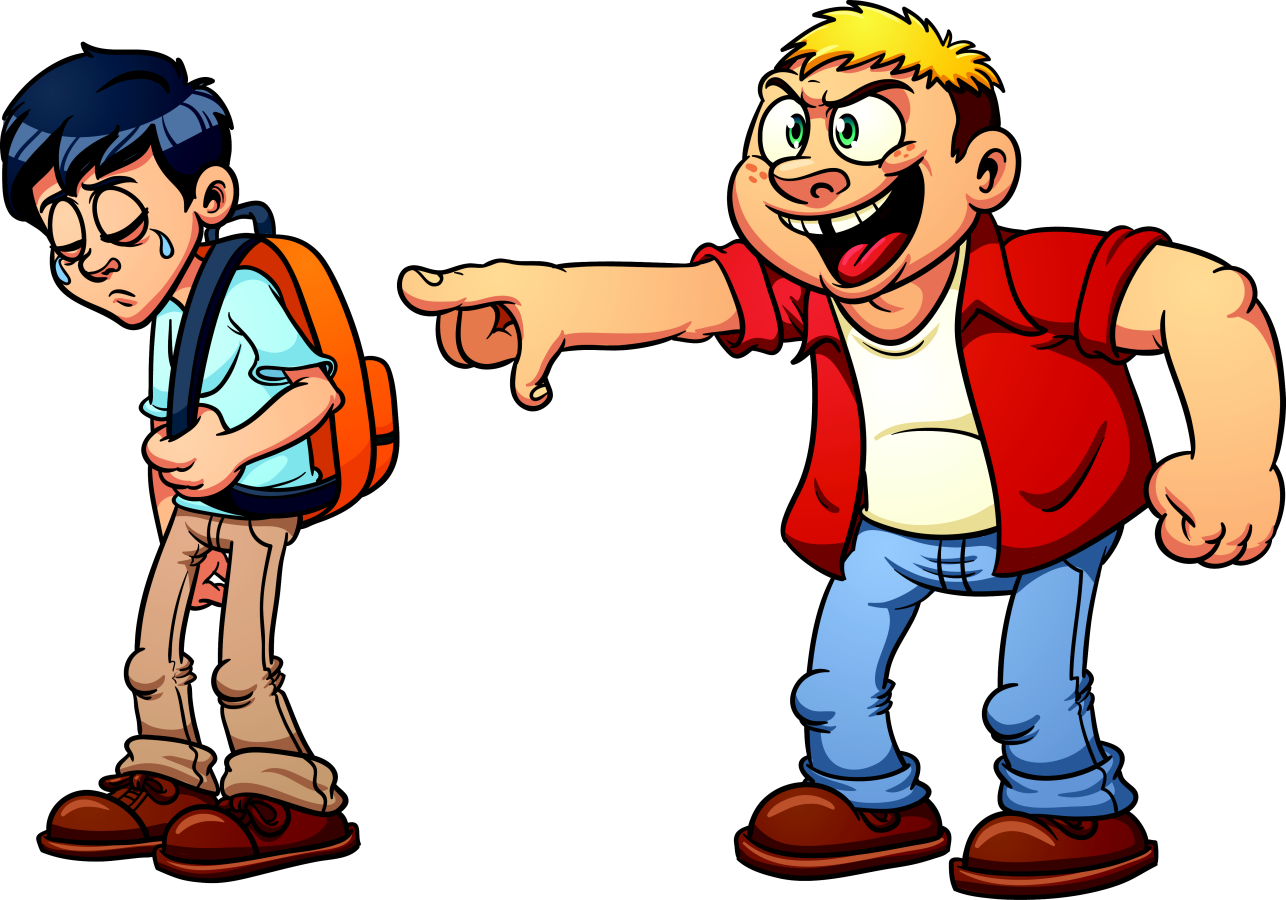 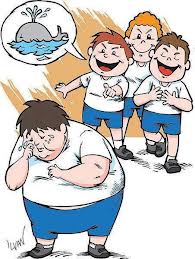 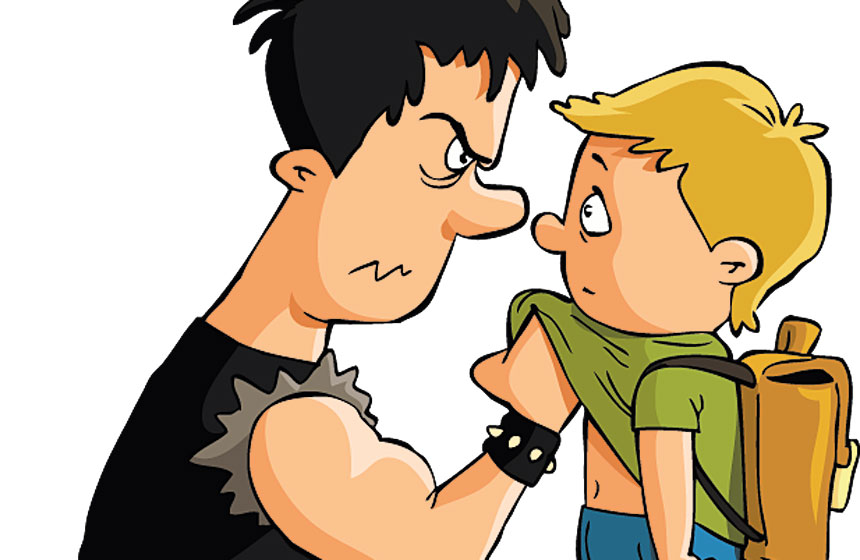 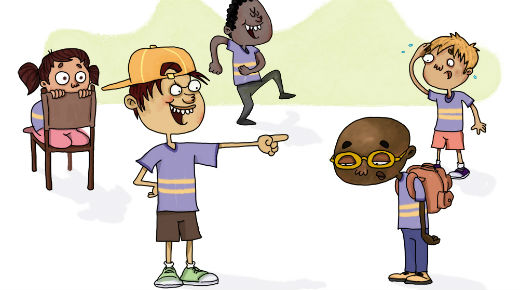 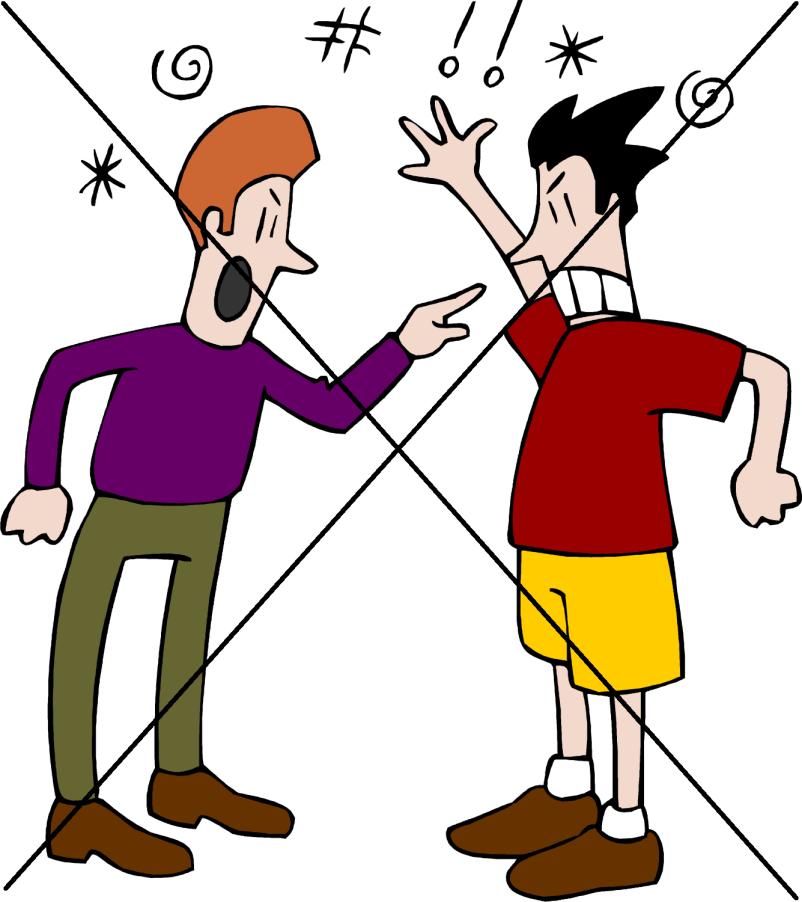 СТОП!
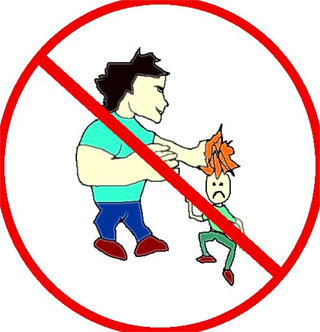 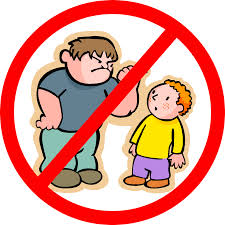 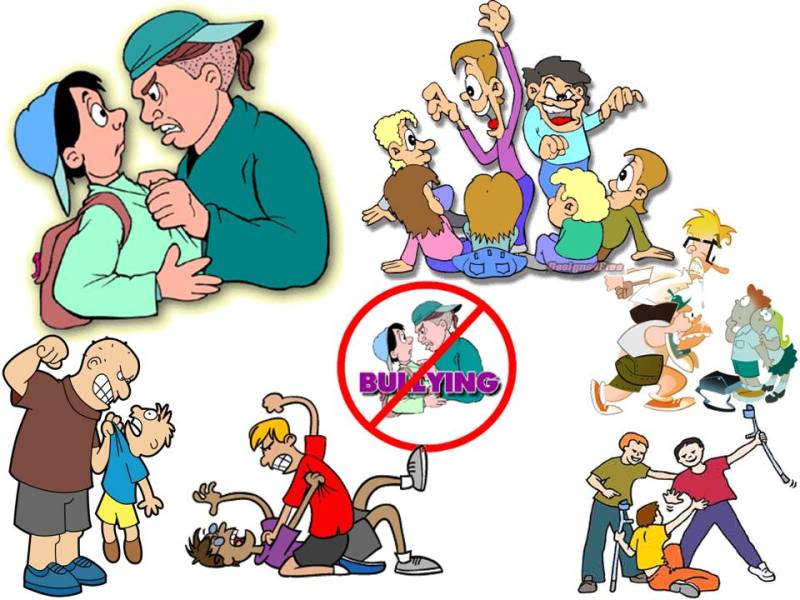 Савети за ученике

 Ако имаш проблема у школи, неко те изазива, руга ти се, удара те, узима твоје ствари, говори ружне речи, исмејава те - постоји пуно ствари које можеш учинити да се заштитиш!
 Немој мислити да се то догађа само теби - догађа се многима и на свим могућим местима!
 Не мисли да то заслужујеш из неког разлога – не мораш осећати срам; насилници су ти који имају проблем.
Не можеш променити насилника, али можеш рећи одраслој особи која може с њим разговарати и казнити га.
 Не користи насиље над насилником!
 Не суочавај се сам/а с тим проблемом!
 Ако знаш за неки случај насиља, испричај га родитељима, учитељици, психологу…
Нико није заслужио да буде злостављан! Сви људи су вредни и важни!
Обратимо се некоме за помоћ!
То је храбар чин и није срамота!
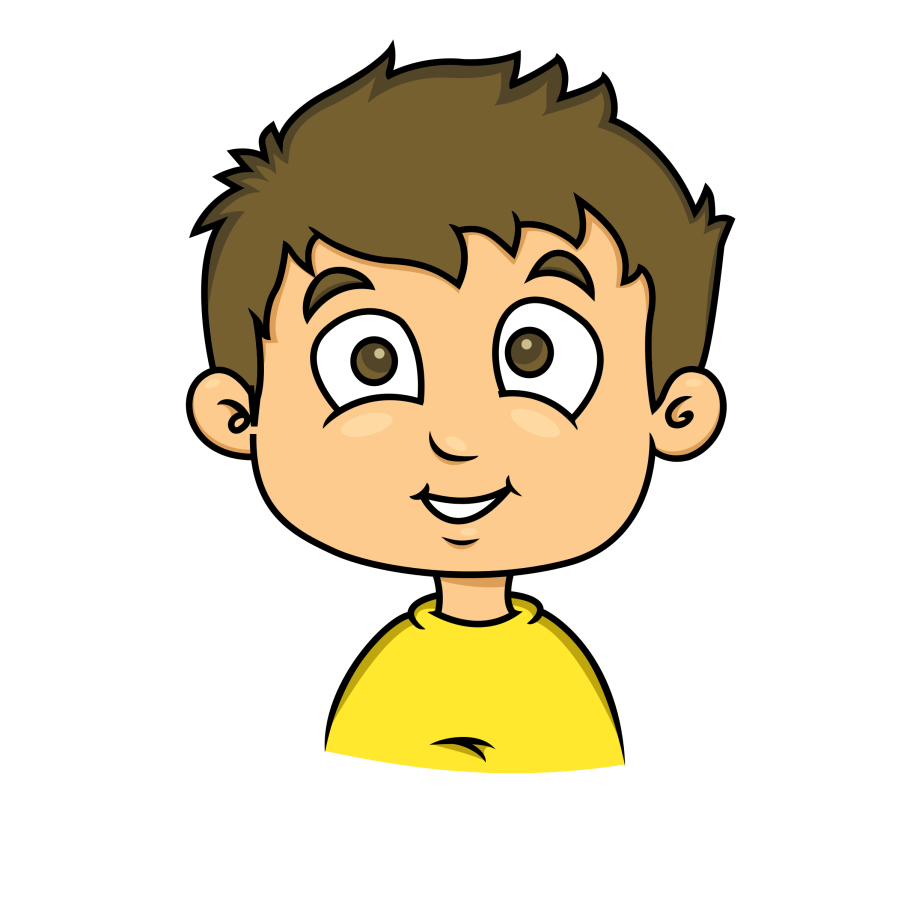 Мудре изреке
Прави се пријатељи познају у невољи.  (Езоп)
 Ствараш ли нове пријатеље не заборави на старе.    (Еразмо Ротердамски)
 Пријатељ је онај који увек осети кад нам је потребан.
   (Јулес Ренард)
Не дозволите да мале несугласице униште велико пријатељство.
Погледајмо како то прави пријатељи раде…
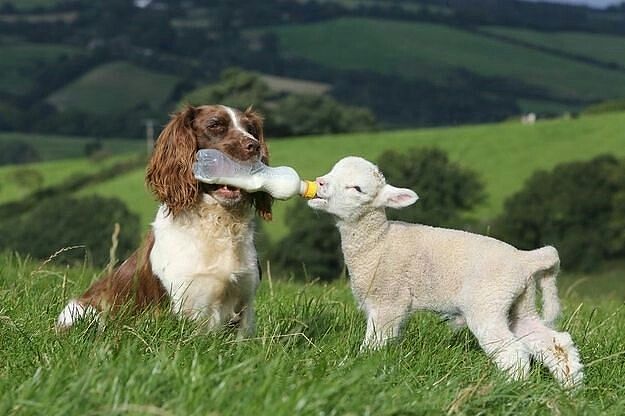 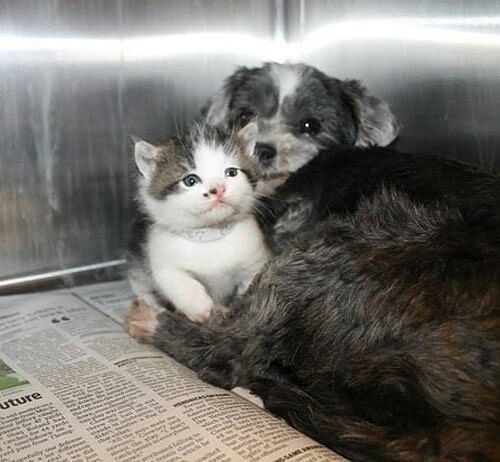 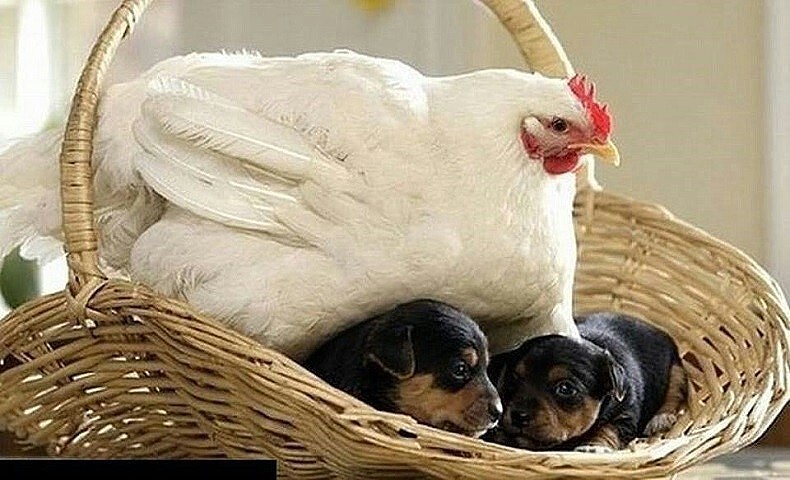 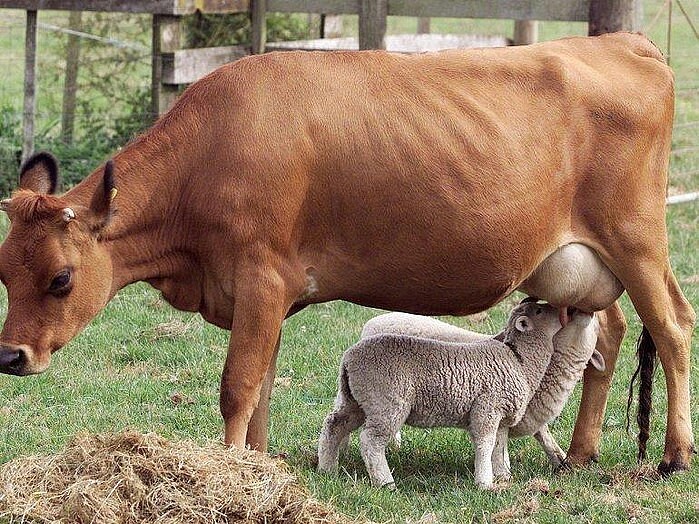 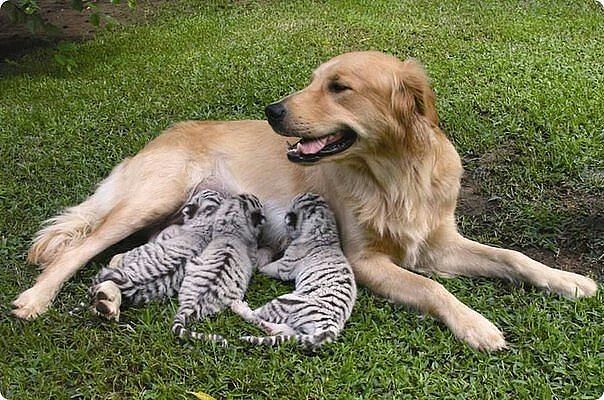 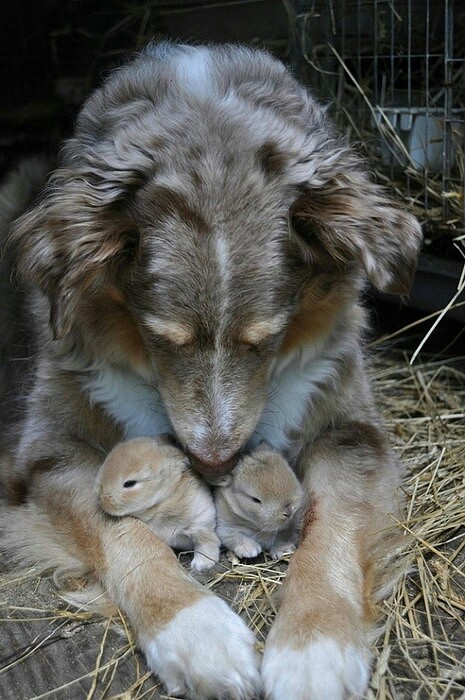 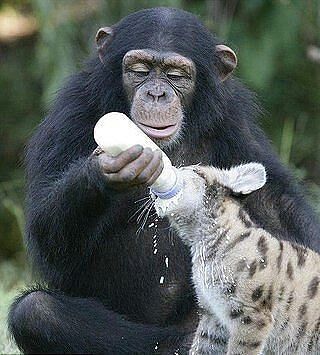 ПРИЈАТЕЉИ СУ КАО ЗВЕЗДЕ, И КАД ИХ НЕ ВИДИШ ЗНАШ ДА СУ ТУ!
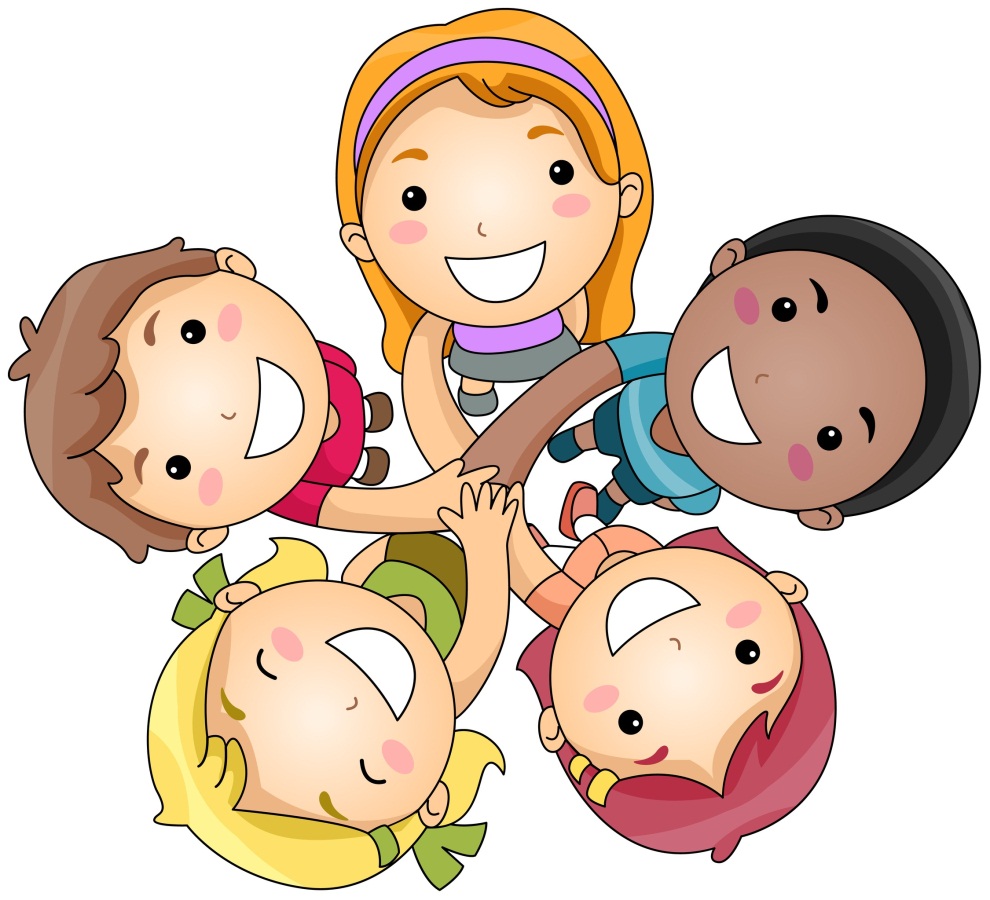 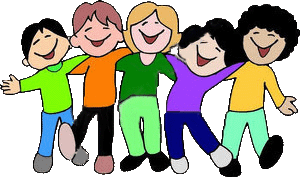